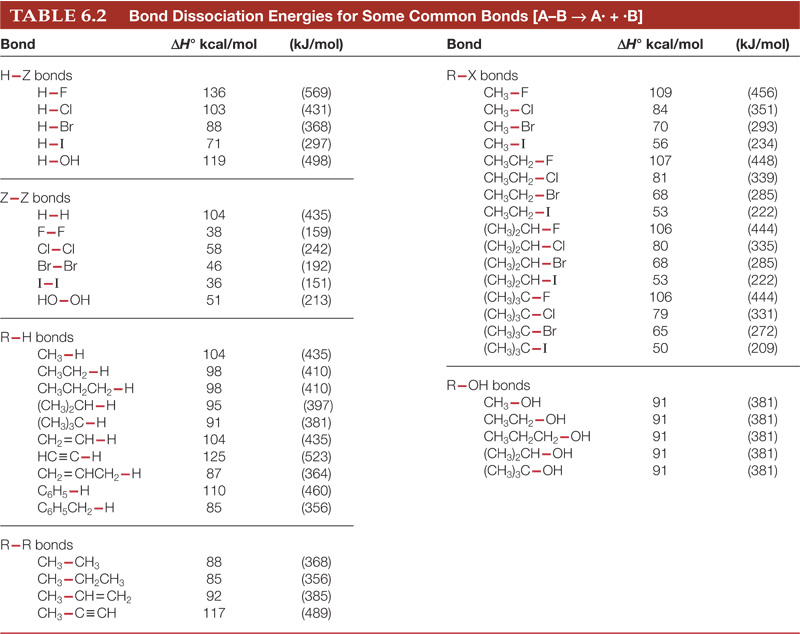 X = Cl       -5
X = Br   +10






X = Cl       -8
X = Br      +7
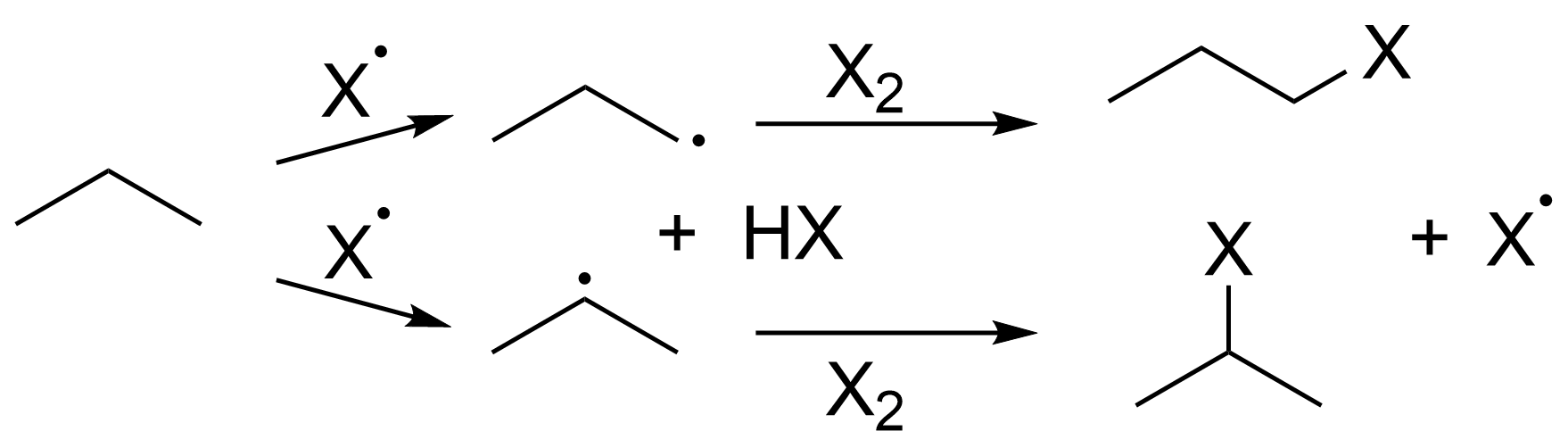 This slide explains why radical bromination is much more selective than radical chlorination. For bromination, the H abstraction step is endothermic with a late (product–like) TS so the stability of the product radical strongly affects the rate. For chlorination, the H abstraction step is exothermic so the TS bears little resemblance to the radical products and their stabilities have little effect on the rate.
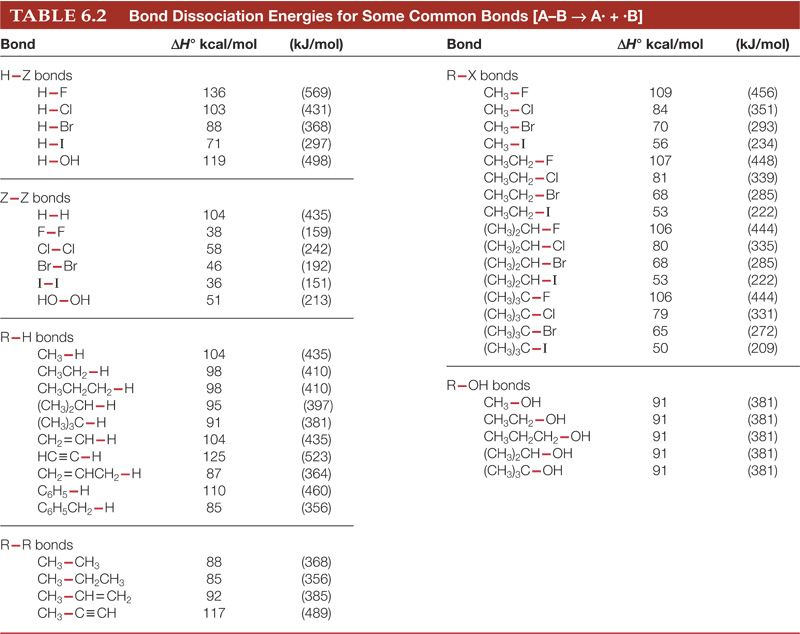 This slide explains why the peroxide effect on HX addition only is observed for HBr additions and not for HCl or HI.
C=C pi bond = 60
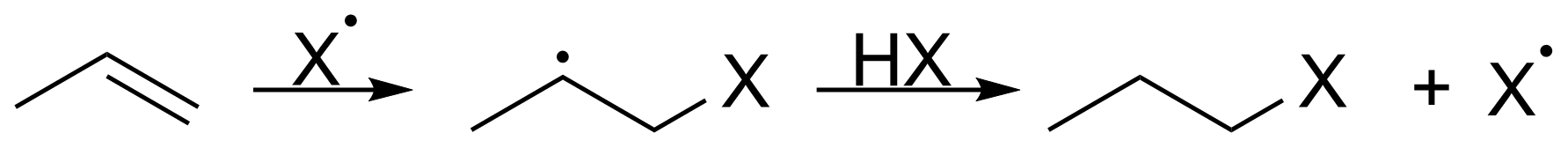 X = Cl        -21                                +8
X = Br         -8                                 -7
X = I           +7                                 -14
Step 2 is uphill the radical chain fails
Both steps are exothermic
Step 2 is uphill the radical chain fails